Svjetski dan osoba sa sindromomDown
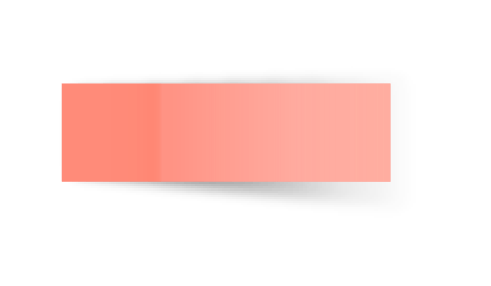 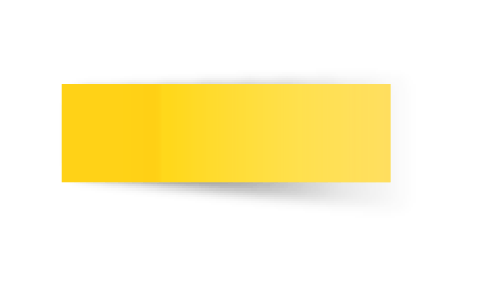 21. ožujka
Osnovna škola Jabukovac – Zagreb
školska godina 2021./2022.
Što je sindrom Down?
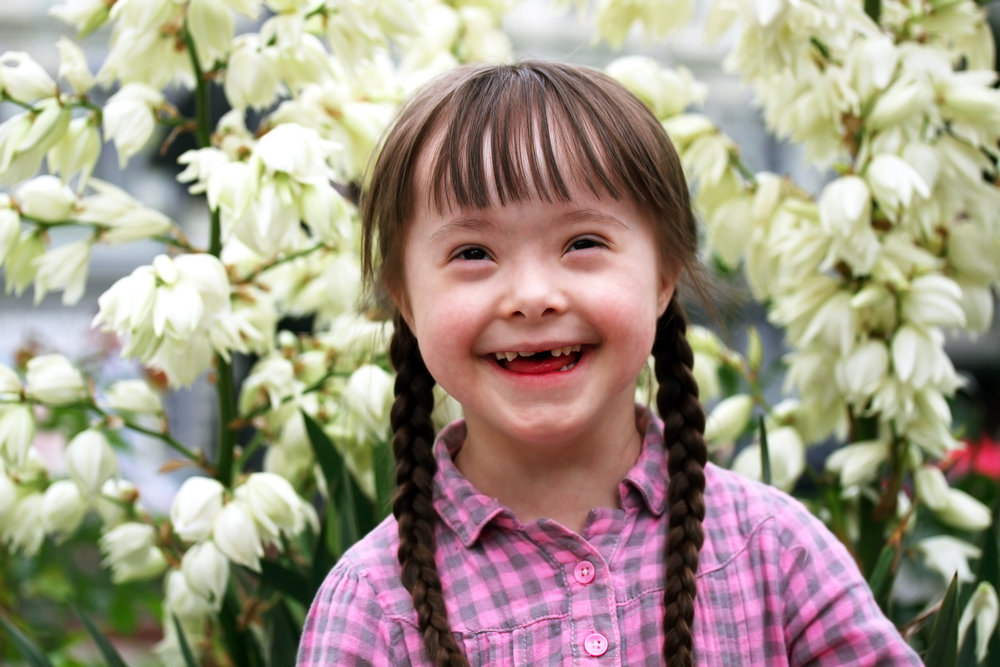 Sindrom Down genetsko je odstupanje s kojim se rađa 1 od otprilike 700 djece.
Sindrom je dobio ime po liječniku Langdonu Downu koji ga je opisao u 19. stoljeću.
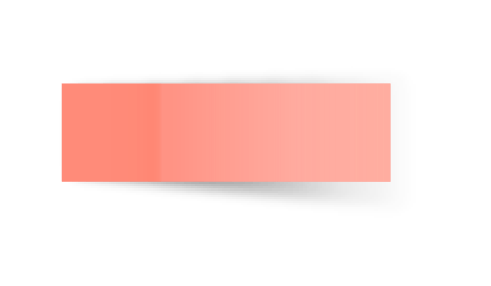 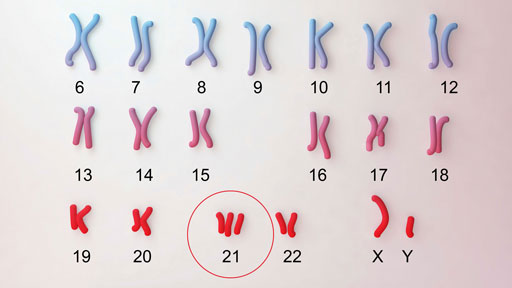 Kako Downov sindrom nastaje?
Svaka osoba u jezgri stanica ima 46 kromosoma, odnosno 23 para naslijeđenih od roditelja. 
Kromosom sadrži DNA molekulu s genetskim uputama.
Do ovakve greške dolazi slučajno te se ona pojavljuje bez obzira na zdravlje roditelja i njihov način života.
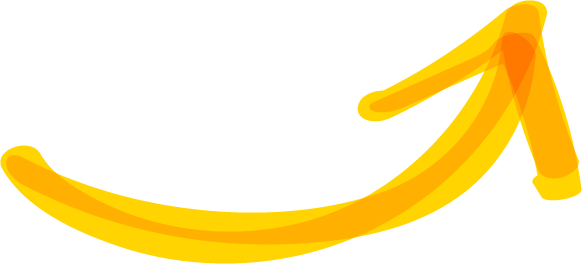 Tijekom stanične diobe može doći do pogrešne podjele kromosoma, kao što je to u 21. paru kod Downovog sindroma.
Koje su značajke osoba sa sindromom Down?
SOCIJALNE
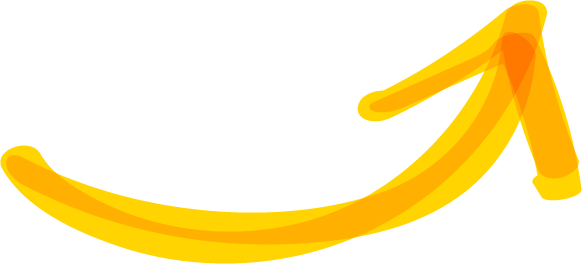 zainteresirani za okolinu
vole fizički dodir (npr. Zagrljaj)
TJELESNE
smanjena napetost mišića
kosi položaj očiju
kratke i široke ruke i noge
ZDRAVLJE I ŽIVOTNI VIJEK
često se rađaju sa srčanom greškom
često moraju nositi naočale 
životni vijek nešto kraći u odnosu na ostale
   (cca. 55 godina)
PSIHOLOŠKE
intelektualne teškoće
Mitovi o osobama sa sindromom Down
Downov sindrom rijedak je genetski poremećaj.
Djeca sa sindromom Down odrastaju u posebnim ustanovama jer zbog intelektualnih teškoća ne mogu pohađati redovnu školu.
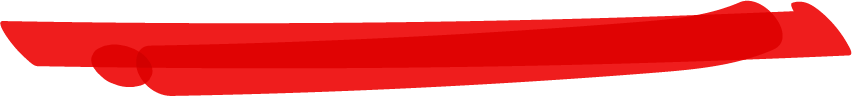 Zapravo se radi o jednom od najčešćih genetskih poremećaja.
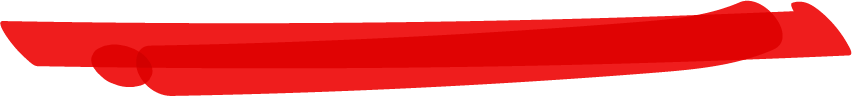 Iako većina djece sa sindromom Down ima neki stupanj intelektualnih teškoća te se neki školuju prema posebnom programu, dio njih uključen je u redovne škole.
Većina djece sa sindromom Down ima starije roditelje.
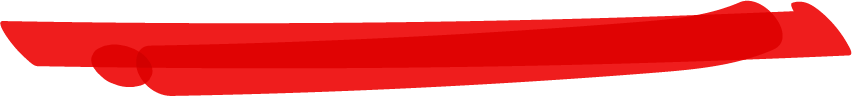 Iako šanse za pojavu sindroma Down kod djeteta rastu s dobi majke, većinu djece sa sindromom Down dobivaju roditelji mlađi od 35 godina.
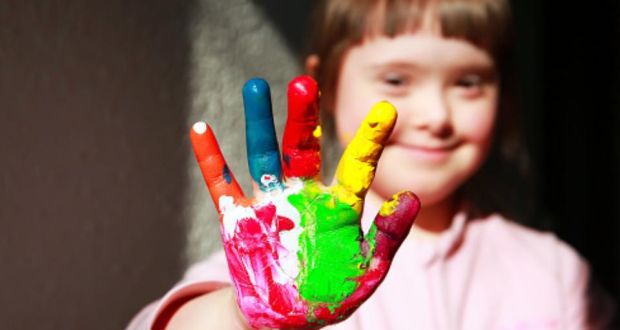 Odrasle osobe sa sindromom Down ne mogu se zaposliti.
Odrasle osobe sa sindromom Down ne sklapaju brakove i nemaju djecu.
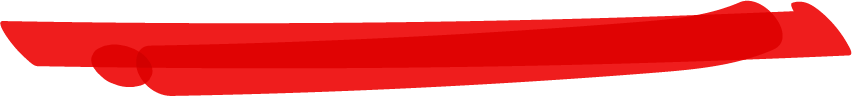 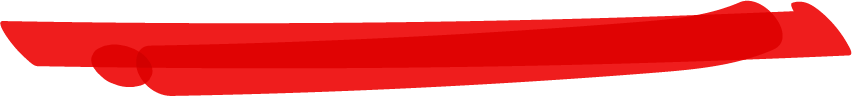 Iako ne mogu obavljati sve poslove (kao što ni mi nismo talentirani u svim područjima), često se zapošljavaju u uslužnim zanimanjima ili kao pomoćni radnici.
Osobe sa sindromom Down doživljavaju iste emocije kao i mi, pa tako i ljubav. Mogu ulaziti u veze te sklapaju brakove, a ponekad imaju i djecu.
Downov sindrom moguće je izliječiti.
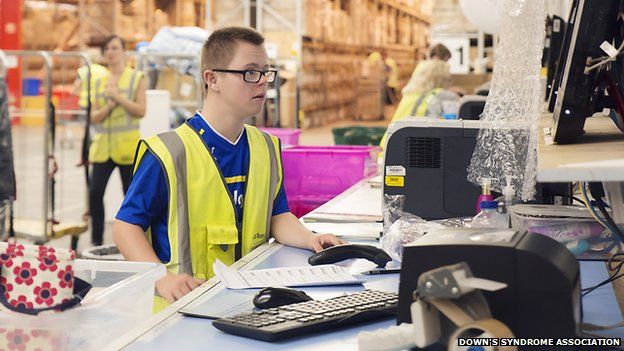 Trenutno nije. Ne postoji lijek niti metoda liječenja koja bi bila uspješna. Vjeruje se da će napredak u medicini i genetici možda to omogućiti.
Zašto obilježavamo Svjetski dan osoba sa sindromom Down?
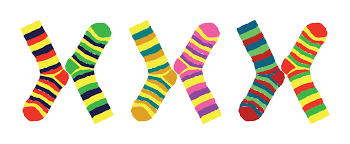 Ovaj dan obilježavamo kako bismo podigli svijest okoline o osobama sa sindromom Down i kako bismo više naučili o njima.
Na taj dan nose se različite čarape koje svojim oblikom podsjećaju na kromosome!
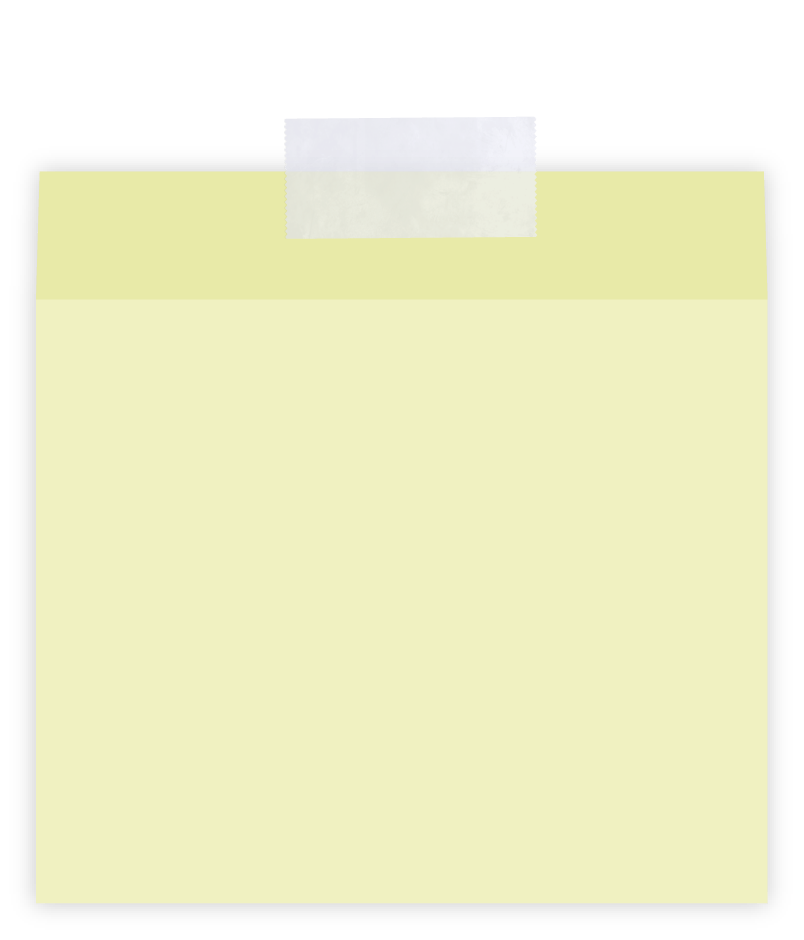 Trisomija21. kromosoma– 21.3.
Ako te zanima više…
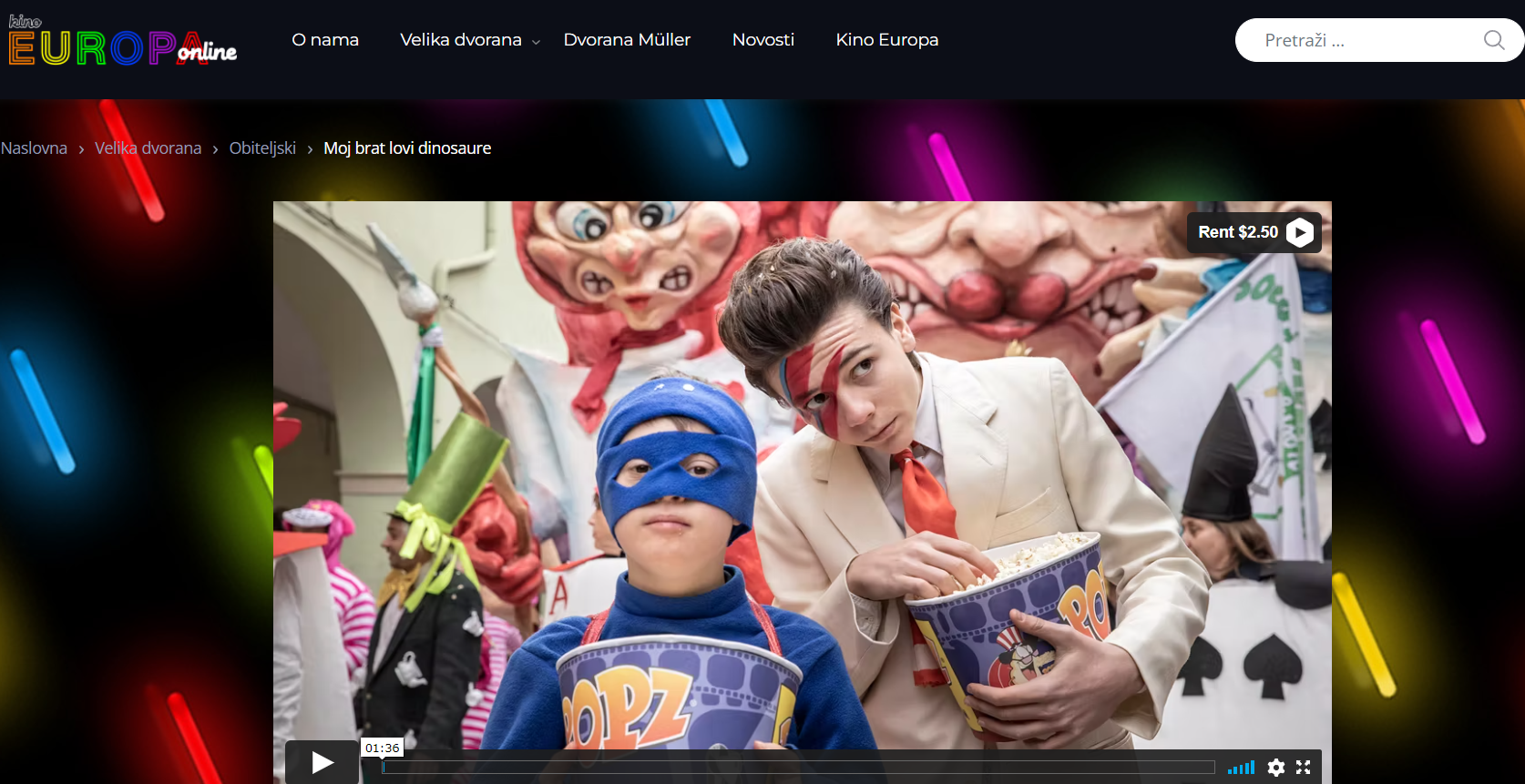 Pogledaj film Moj brat lovi dinosaure na web stranici Kina Europe!
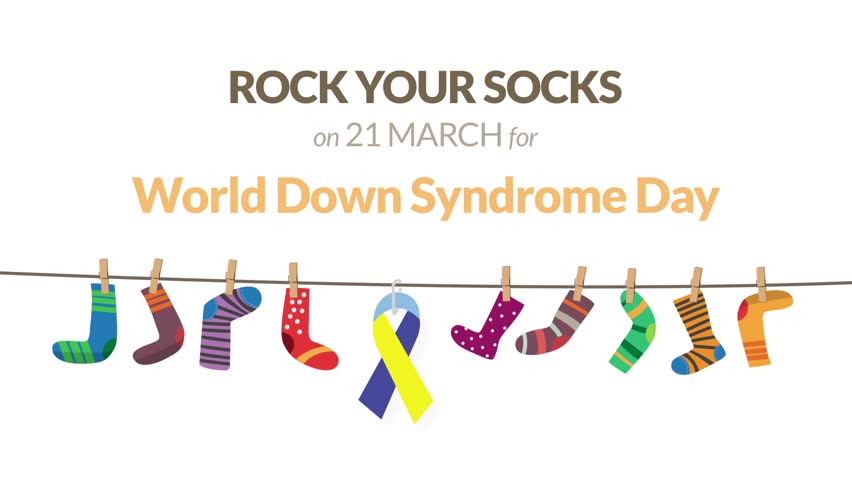 Vrijeme je za razrednu fotografiju!